KostolBoží dom
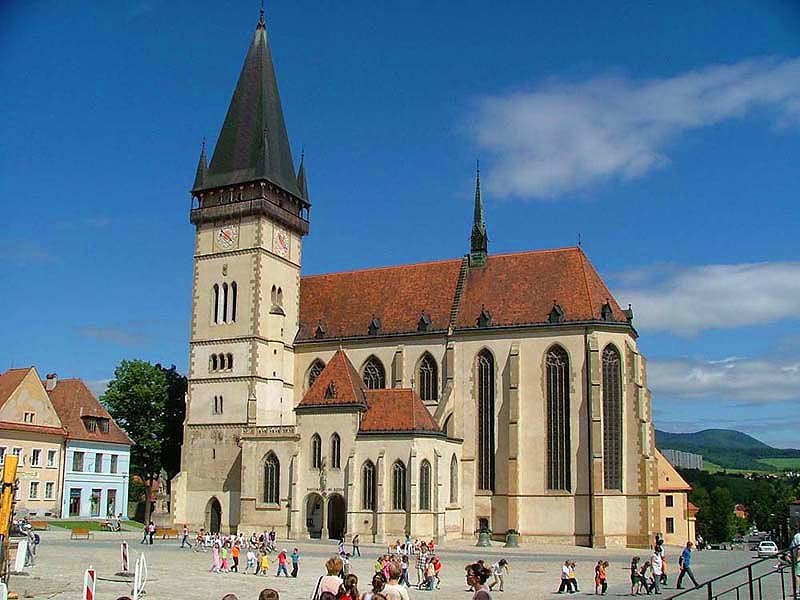 Boží dom
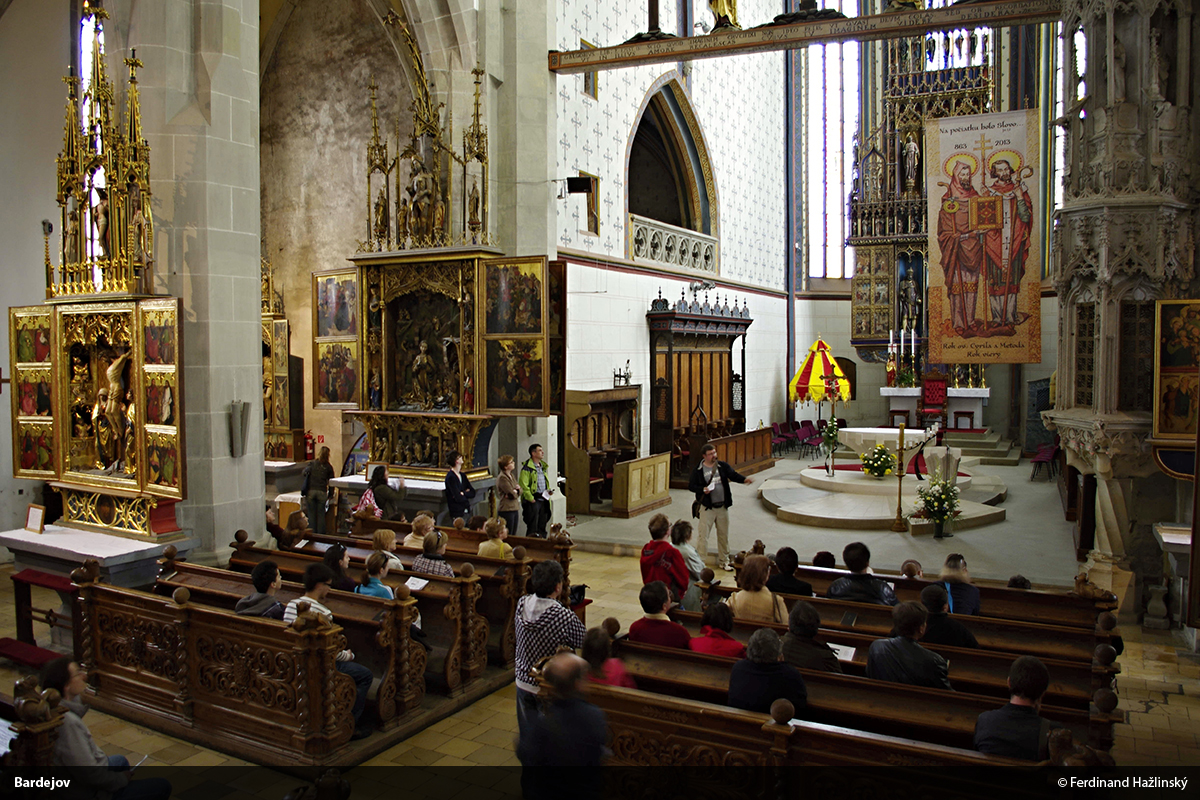 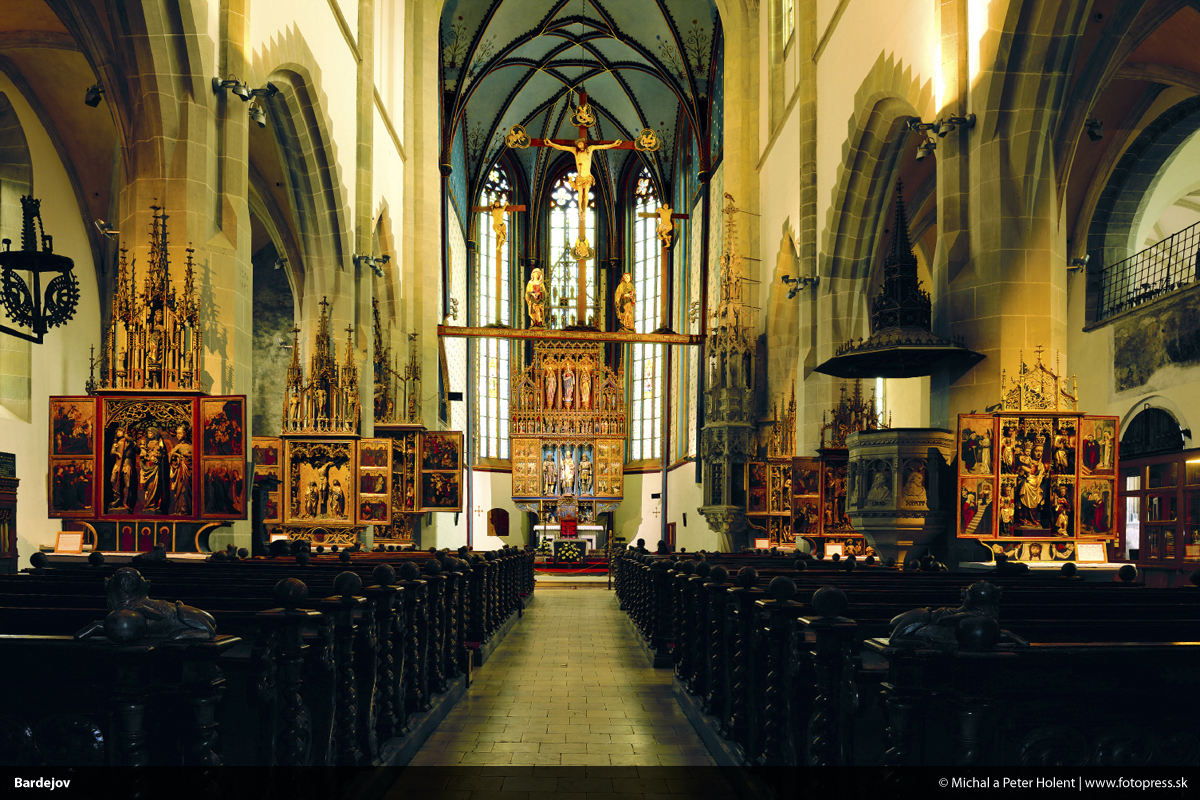 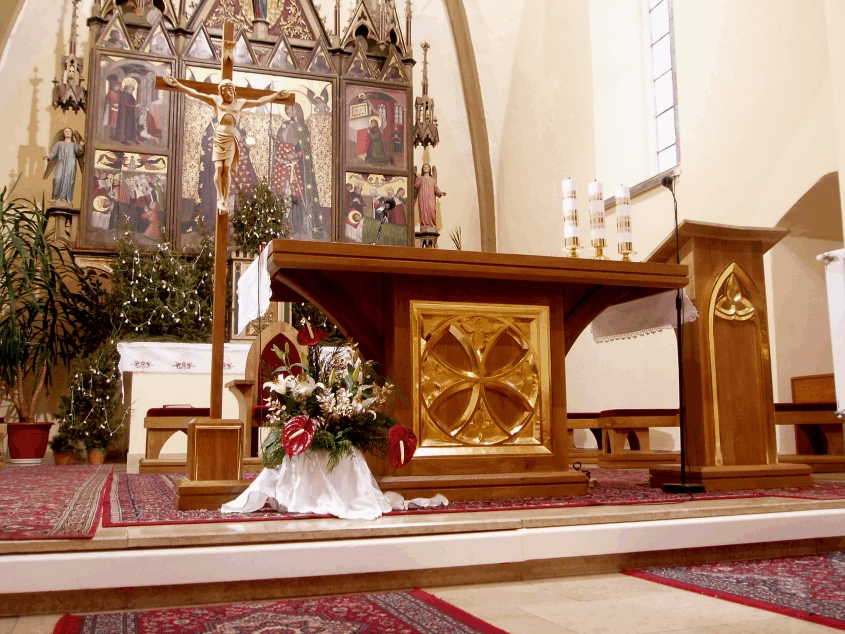 oltár
sviečky
ambona
kríž
oltár
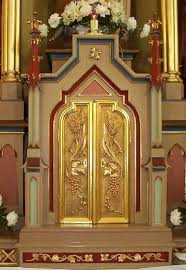 bohostánok
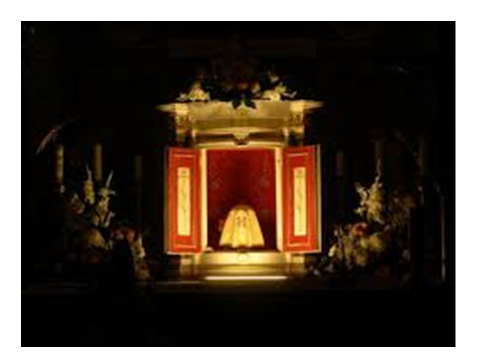 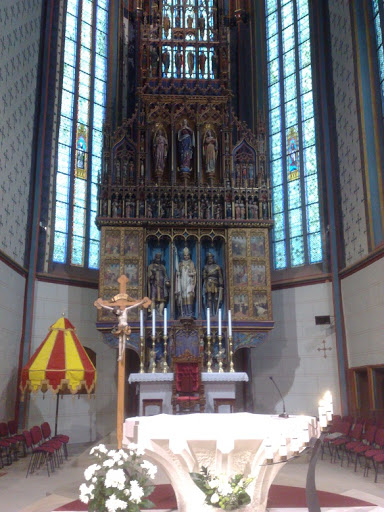 oltár
obetný stôl
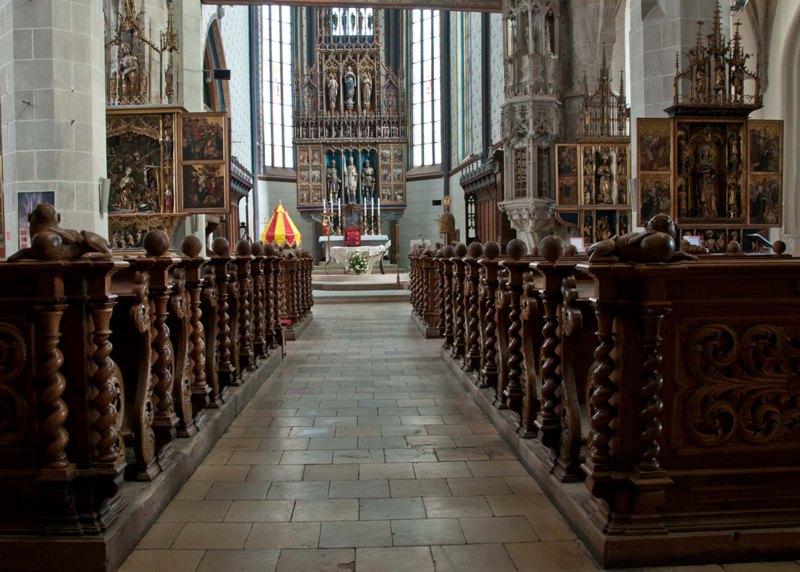 oltáre
lavice
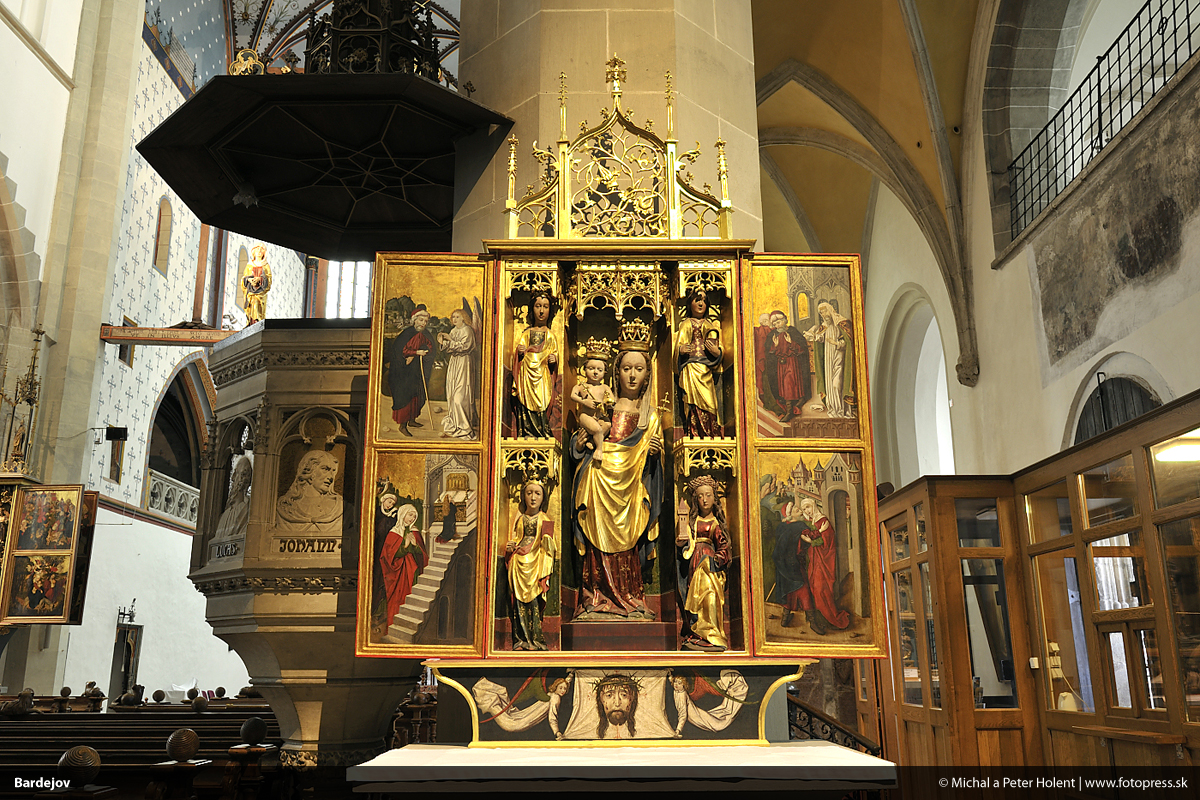 kazateľnica
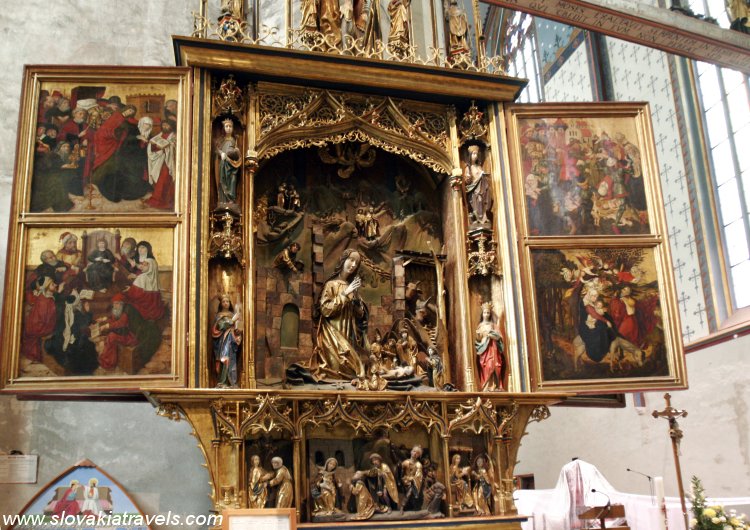 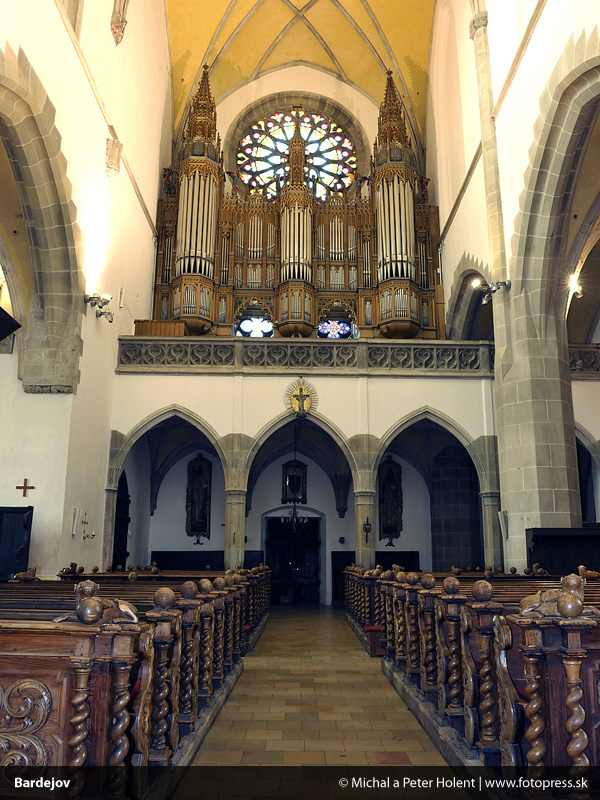 organ
lavice
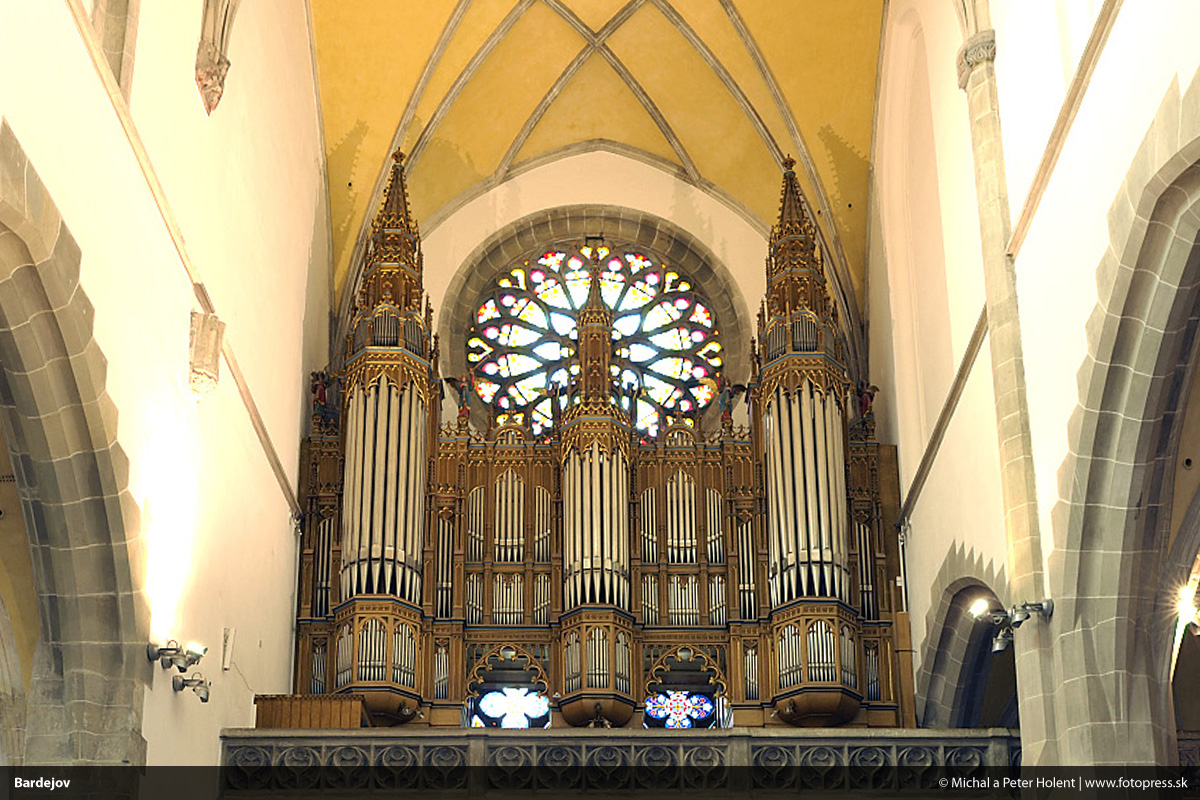 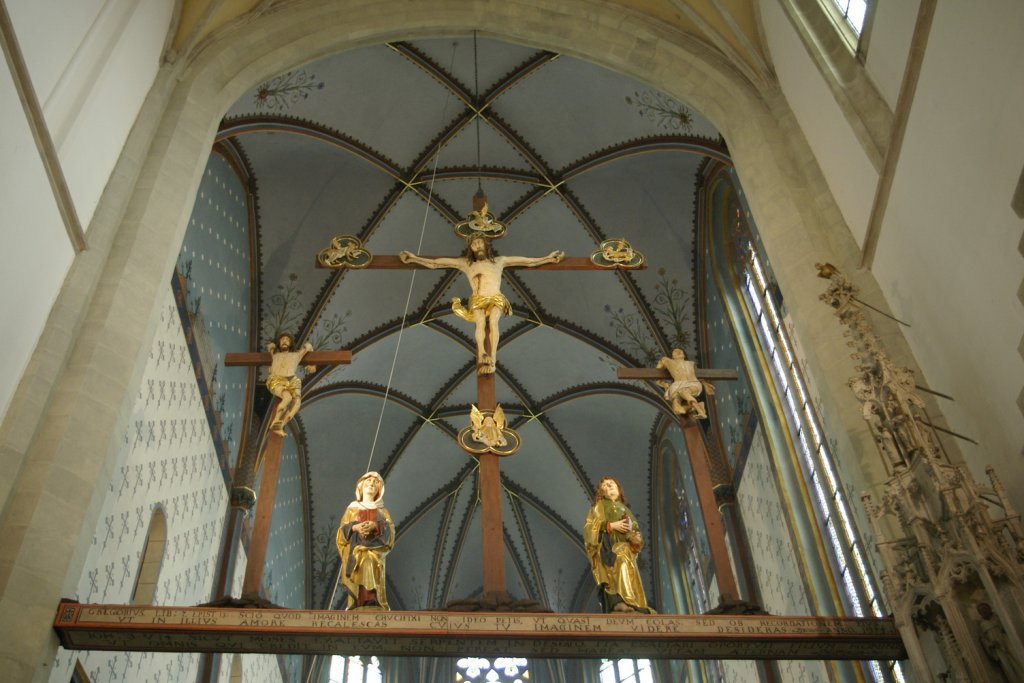 kalvária
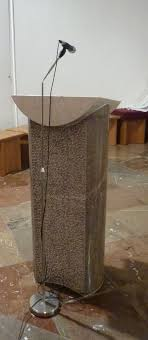 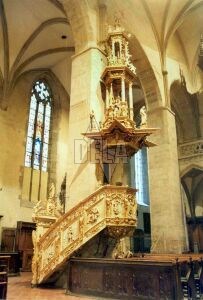 kazateľnica
ambona
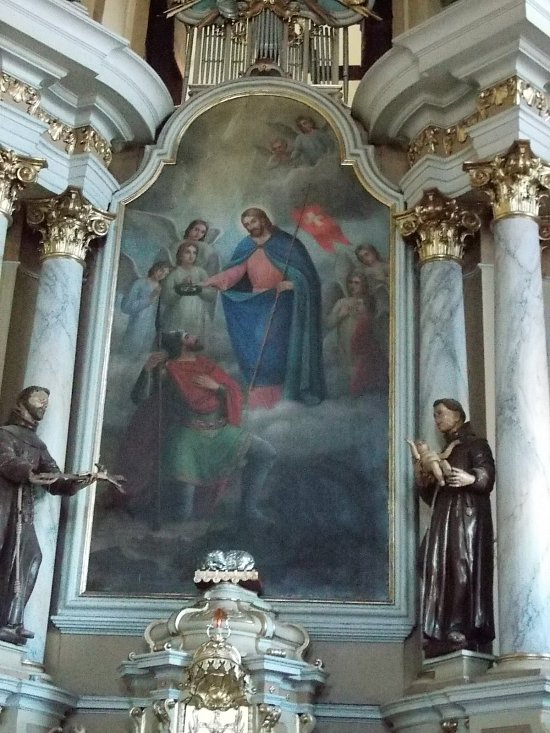 obrazy
sochy
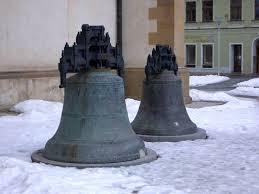 zvony
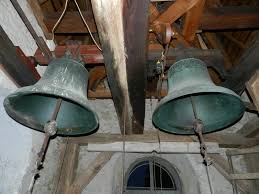 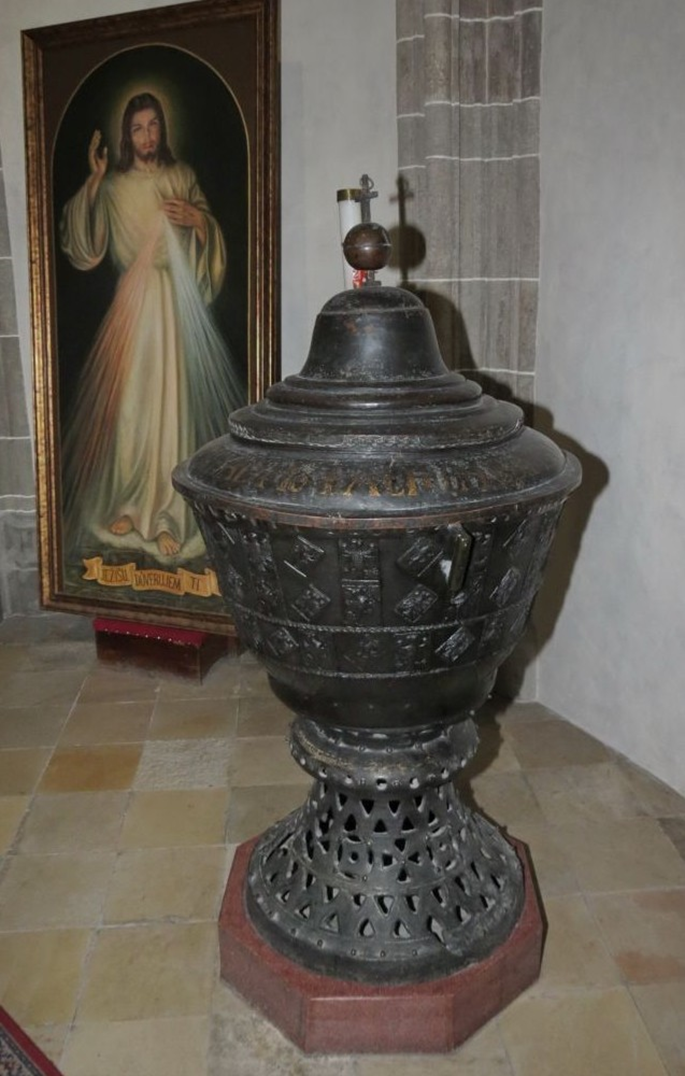 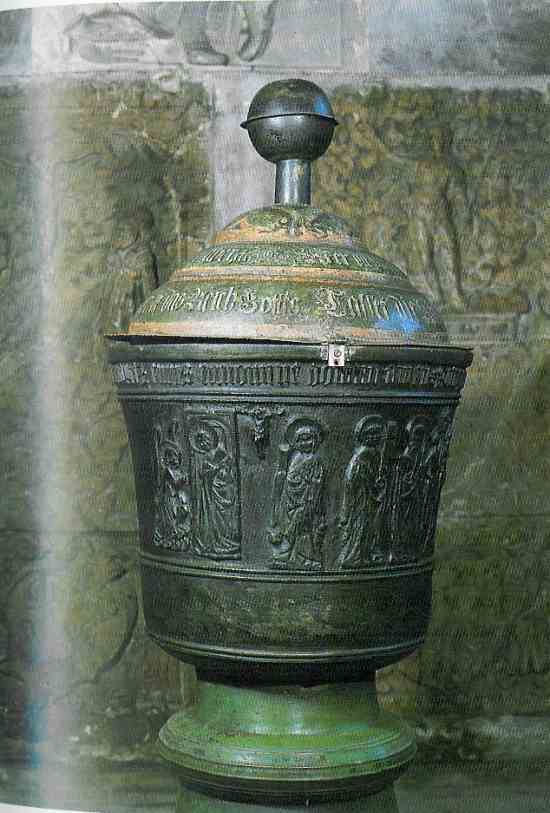 krstiteľnica
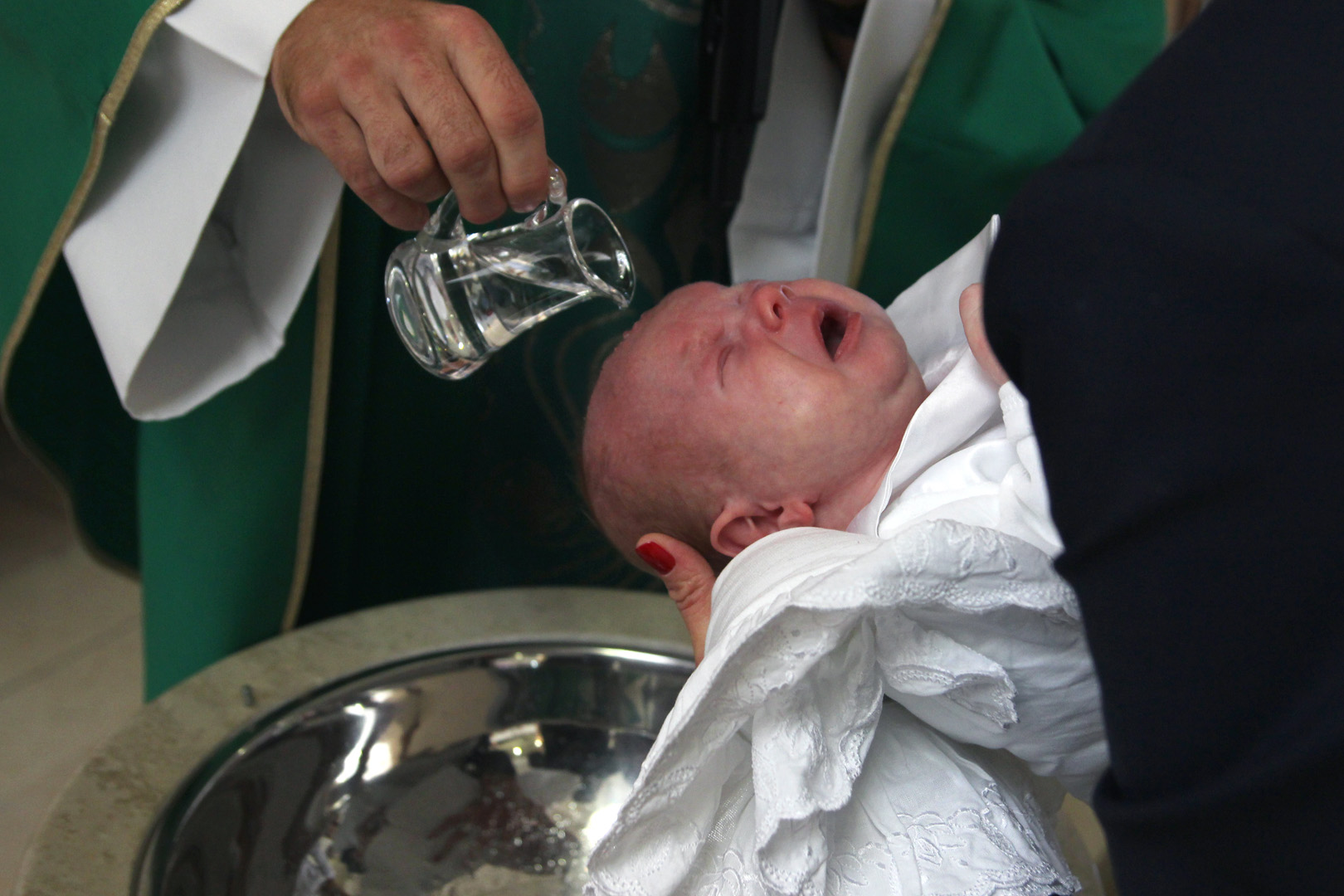 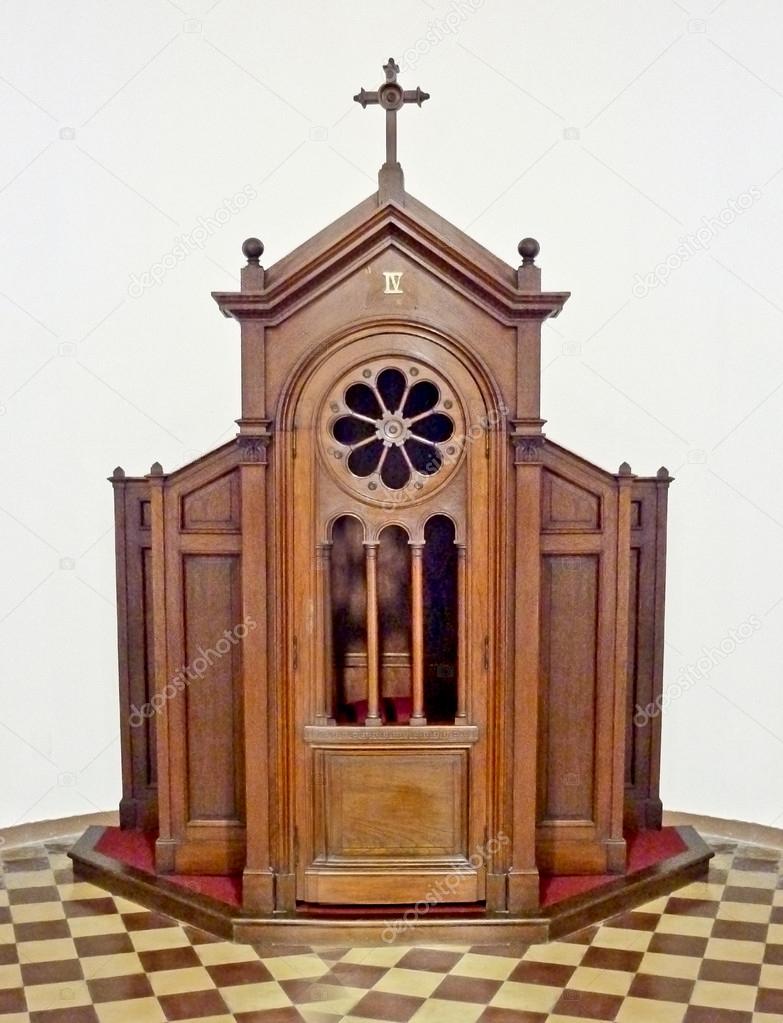 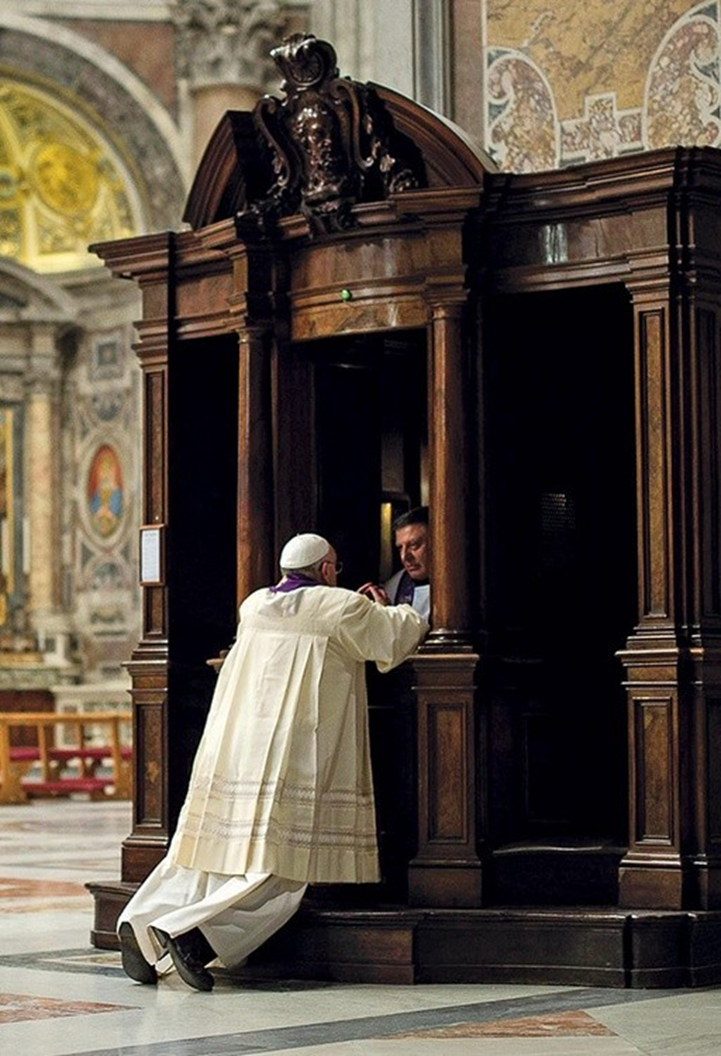 spovednica
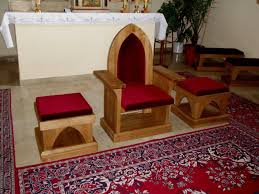 sedes
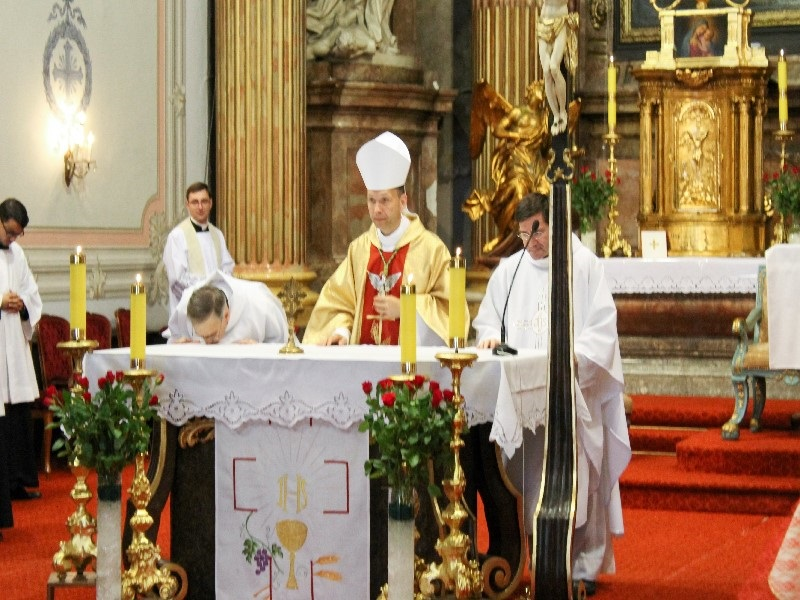 Kostol je miesto stretávania sa s Bohom i s veriacimi ľuďmi navzájom.

V kostole sa spoločne modlíme, rozprávame sa s Bohom.
Ďakujem za pozornosť.